ПОСЛОВИЦЫ
а тот хорош, 
кто для дружбы гож.
Нет друга - ищи,
Не тот хорош, 
кто лицом пригож,
а имей 100 друзей
а нашел - береги.
Не имей 100 рублей,
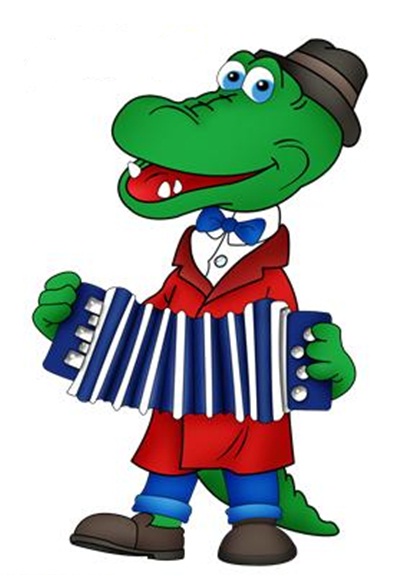 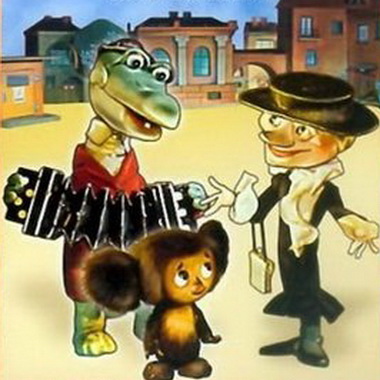 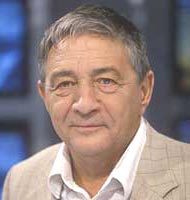 Успенский Эдуард Николаевич
“Крокодил Гена
и его друзья”
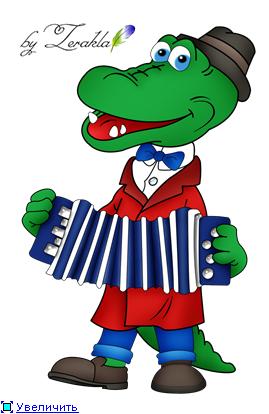 помощники
подружиться
до позднего вечера
покрасить
вышел на славу
подарить
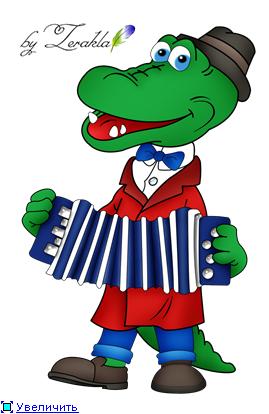 Помогать 
друг другу
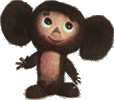 Работать 
сообща
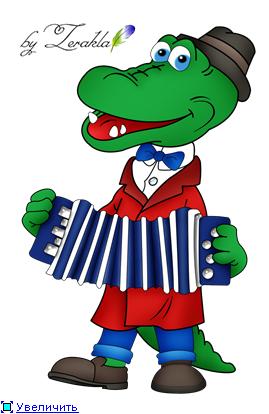 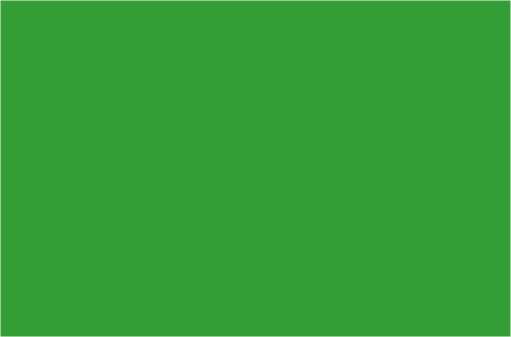 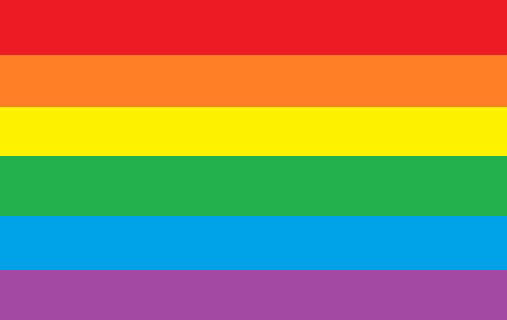 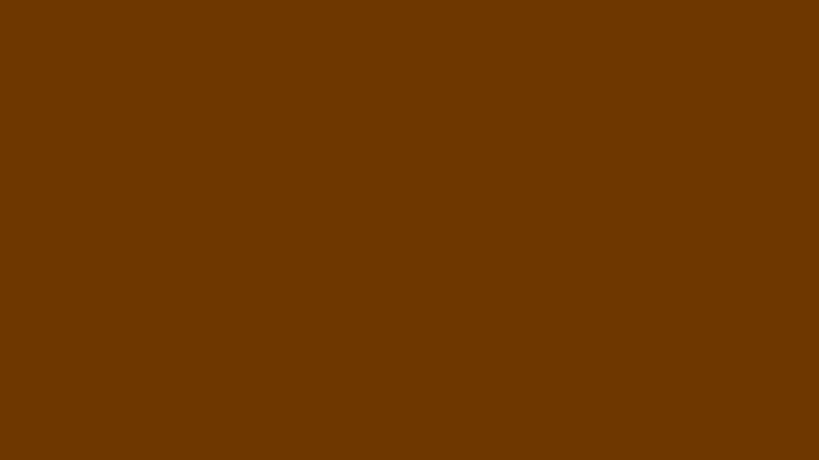 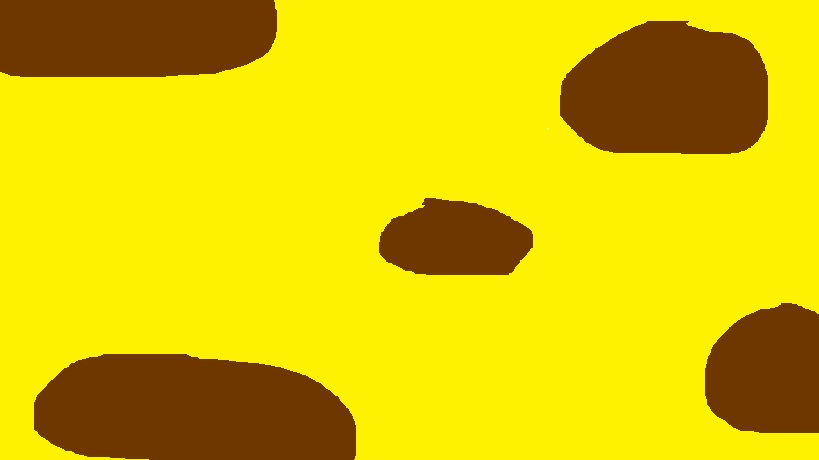 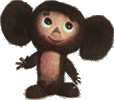 Уметь 
договариваться
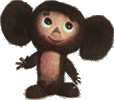 Уметь радоваться 
вместе с друзьями
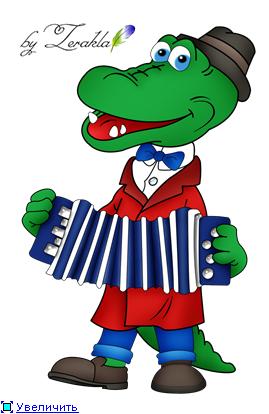 ПРАВИЛА ДРУЖБЫ
Помогать друг другу
Работать сообща 
Уметь договариваться
Уметь радоваться вместе с друзьями
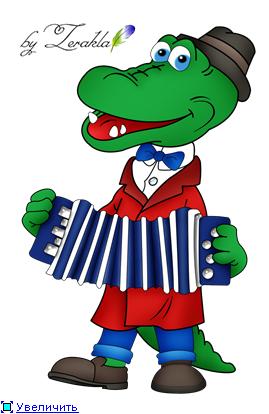 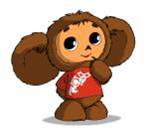